Self-Supervised Learning
Dr. Szemenyei Márton
BME VIK IIT
Alap Ötlet
Reprezentáció tanulás
Automatikus kimenet
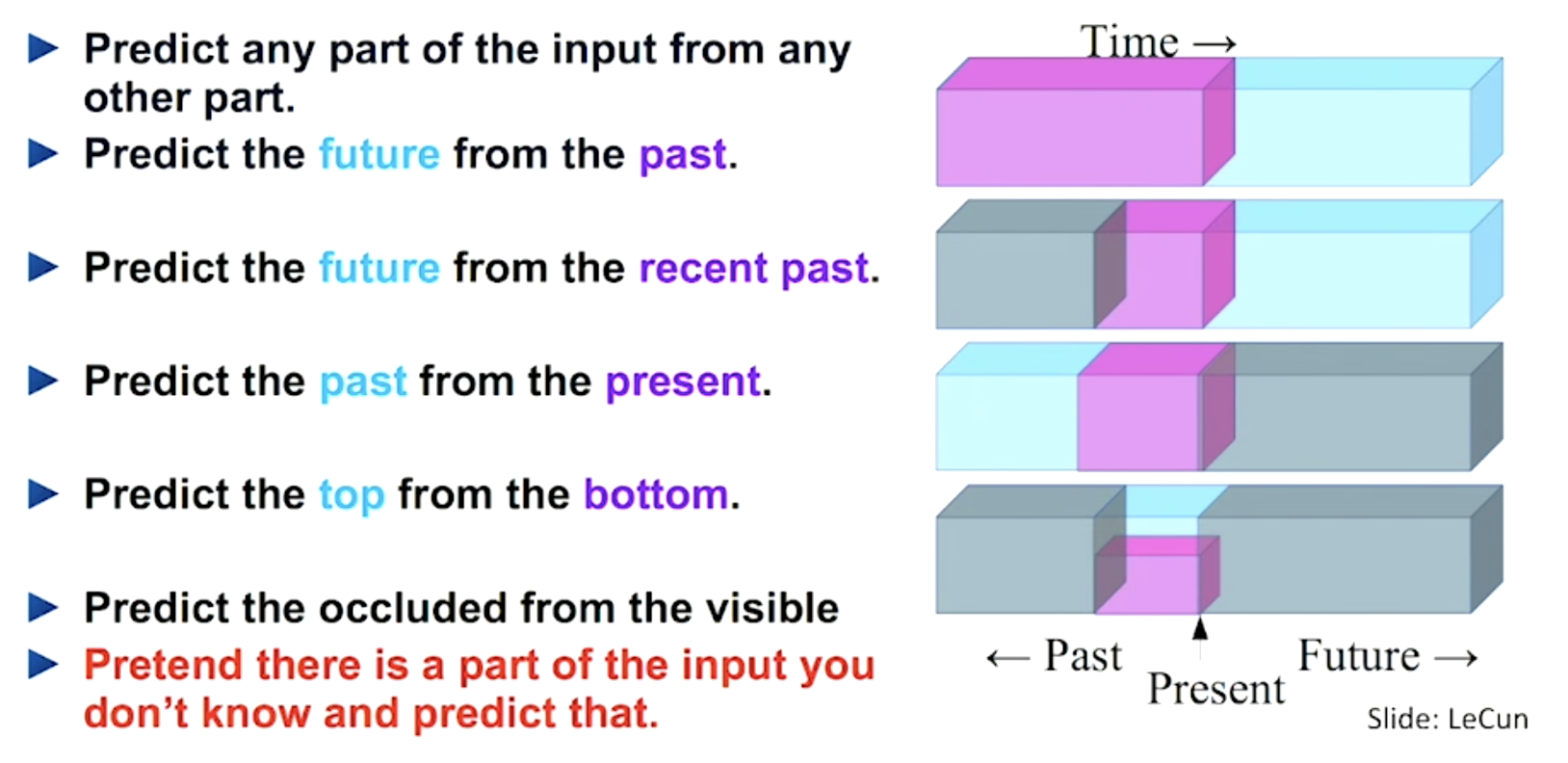 source: https://github.io
Kép alapú - Torzítás
N db 32x32 patch
Ezeken geometriai torzítás
Osztályozás
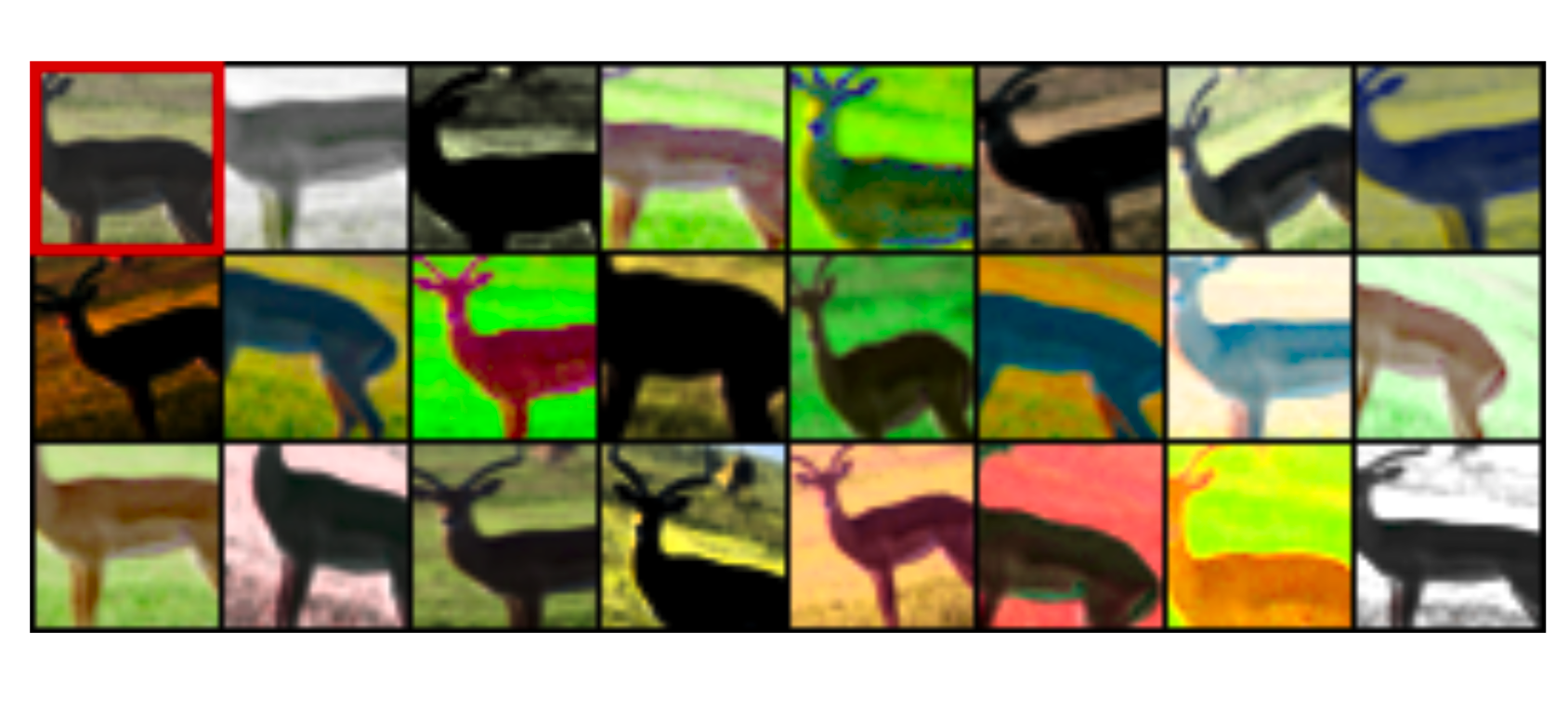 source: https://arxiv.org/abs/1406.6909
Kép alapú - Forgatás
Kép nx90 fokkal elforgatva
A hálónak el kell találnia
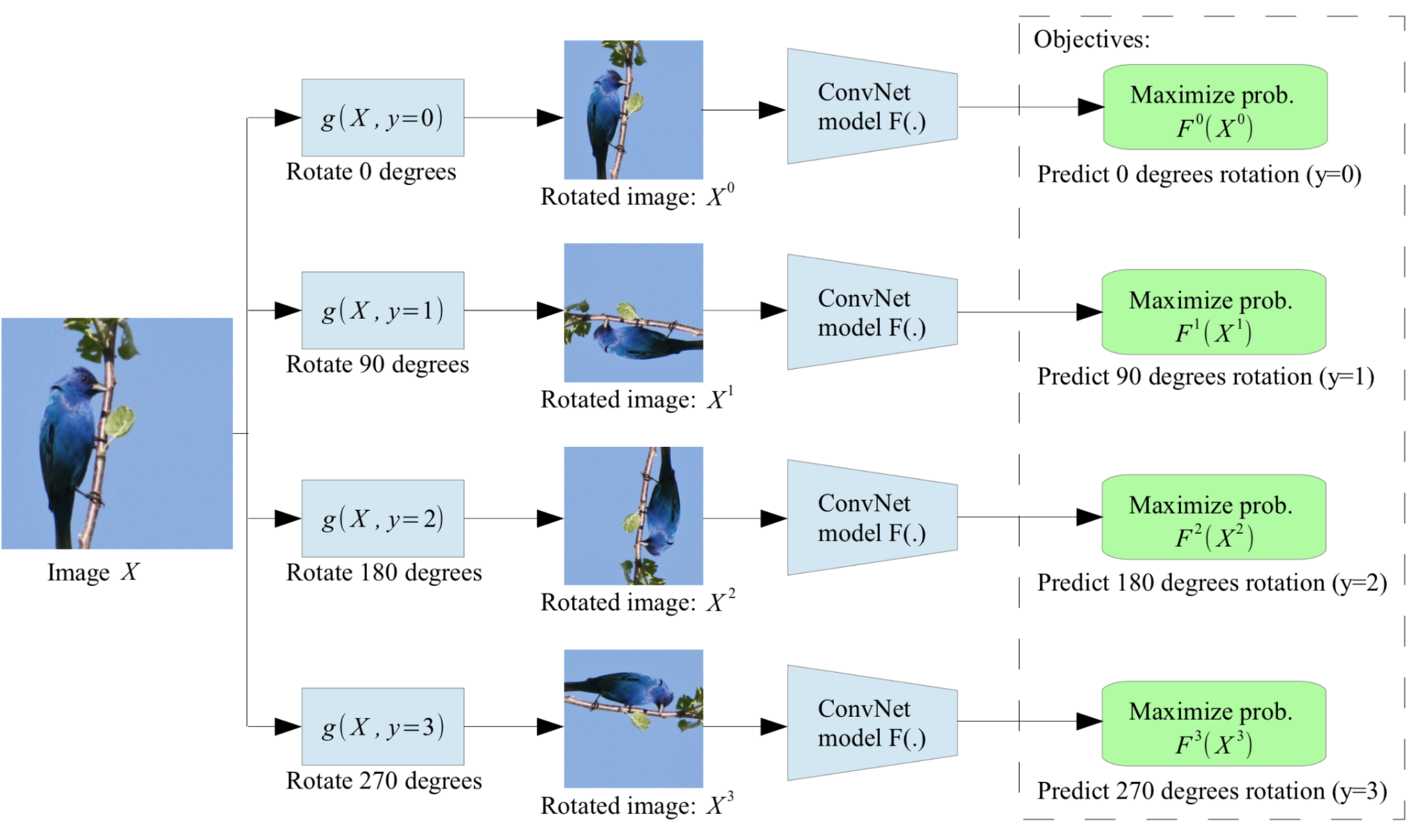 source: https://arxiv.org/abs/1803.07728
Kép alapú - Patches
Random patch kiválasztása
3x3 grid körülötte
Randomizálás (Gap, jitter)
Eltalálni a patch ID-ját

Chromatic Aberration
Random szín augmentáció
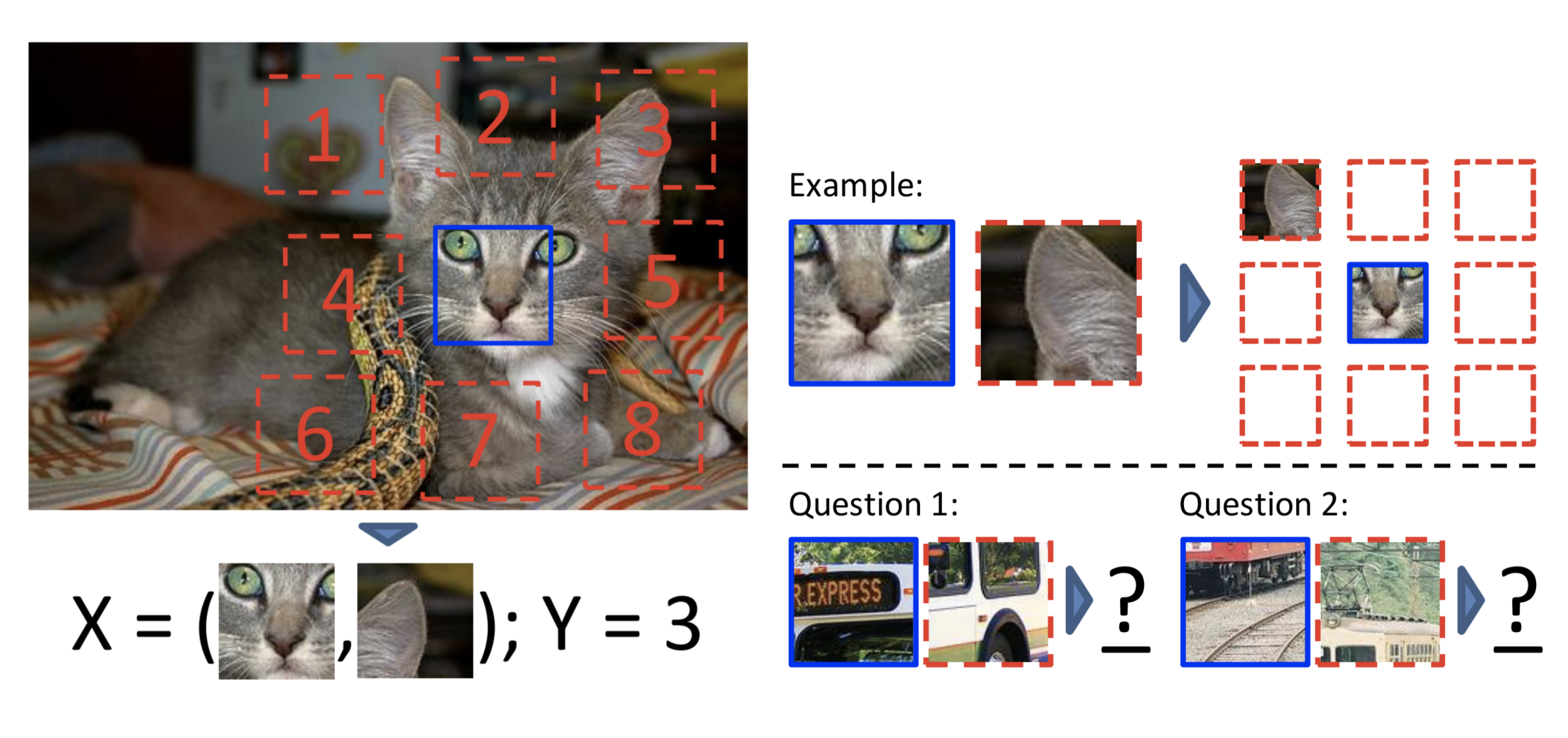 source: https://arxiv.org/abs/1505.05192
Kép alapú - Puzzle
Patches++
Sorba kell rendezni
Előre def permutációk
Osztályozás
Gráf hálók/Transformer
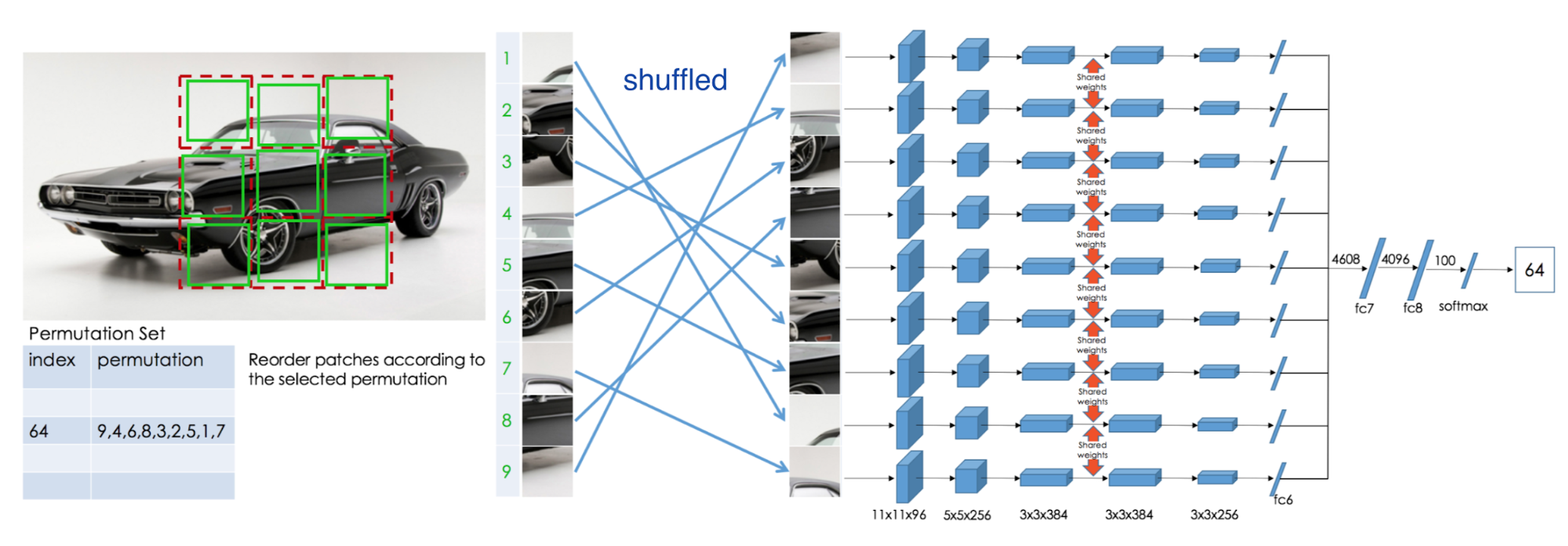 source: https://arxiv.org/abs/1603.09246
Kép alapú - Colorization
Lab* színtér
A (zöld-magenta)
B (kék-sárga)
Regresszió helyett binek
Weighted CE loss
Ritka/sűrű színek
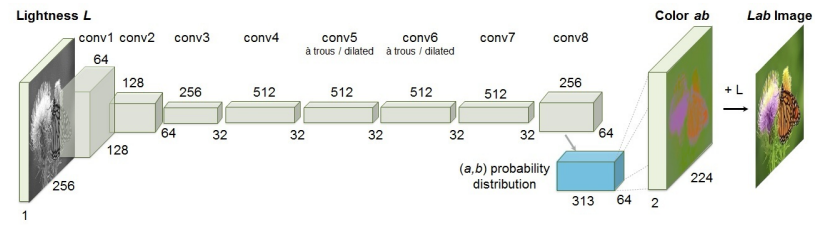 source: https://arxiv.org/abs/1603.08511
Videó - Sequence
Helyes sorrendben van-e a videó
Pos és negatív szekvencia
Erős mozgású részekről van mintavételezve
Odd one out
Válaszd ki a helytelent
Arrow of time
Előre vagy fordítva?
Tömörítés, kameramozgás
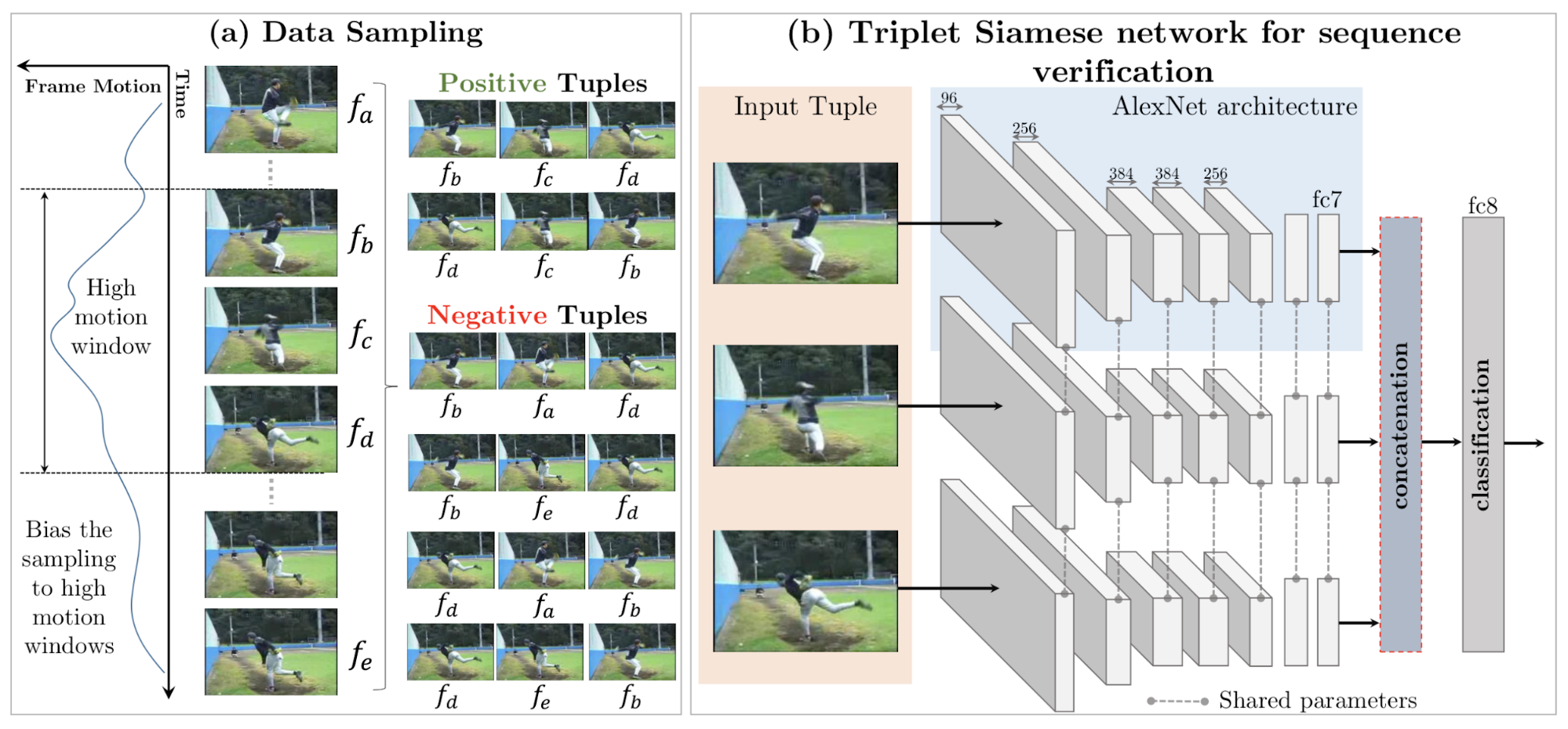 source: https://arxiv.org/abs/1603.08561
Videó - Colorization
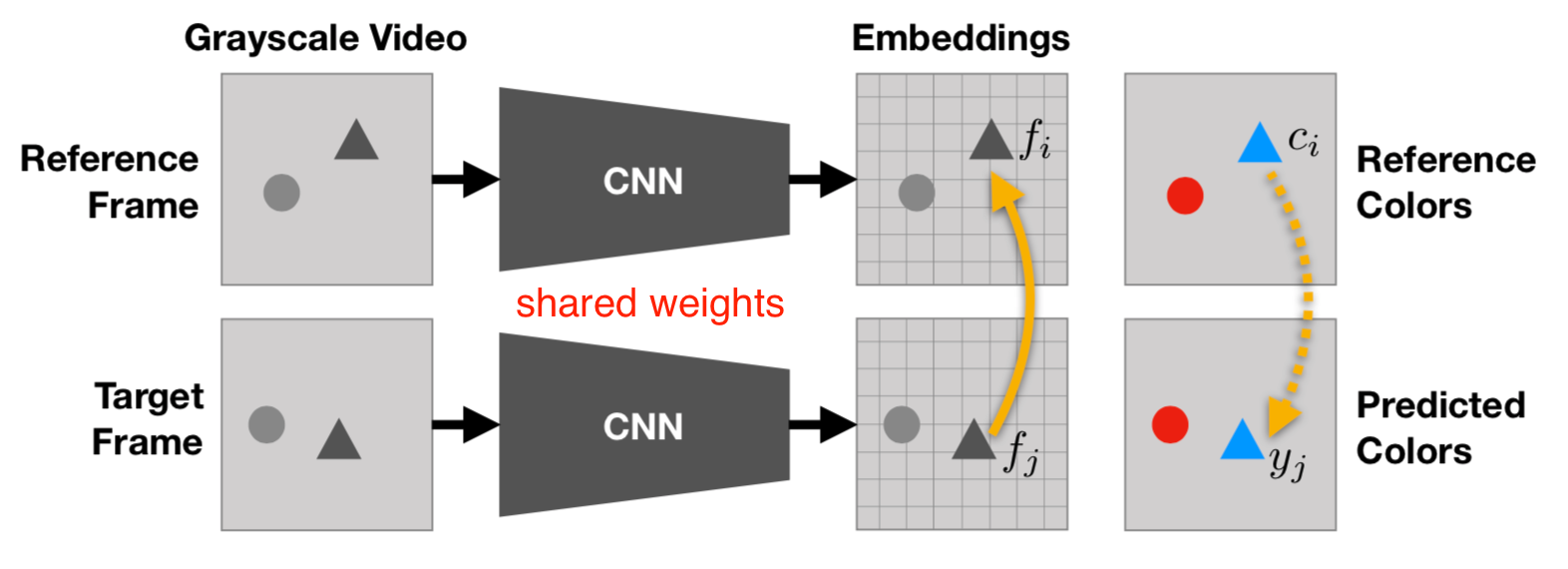 Feladat: referencia színeketpropagálni videón
Pixelek közti hasonlóság
Színek átlagolása

Egyéb hasznos alkalmazásai is vannak
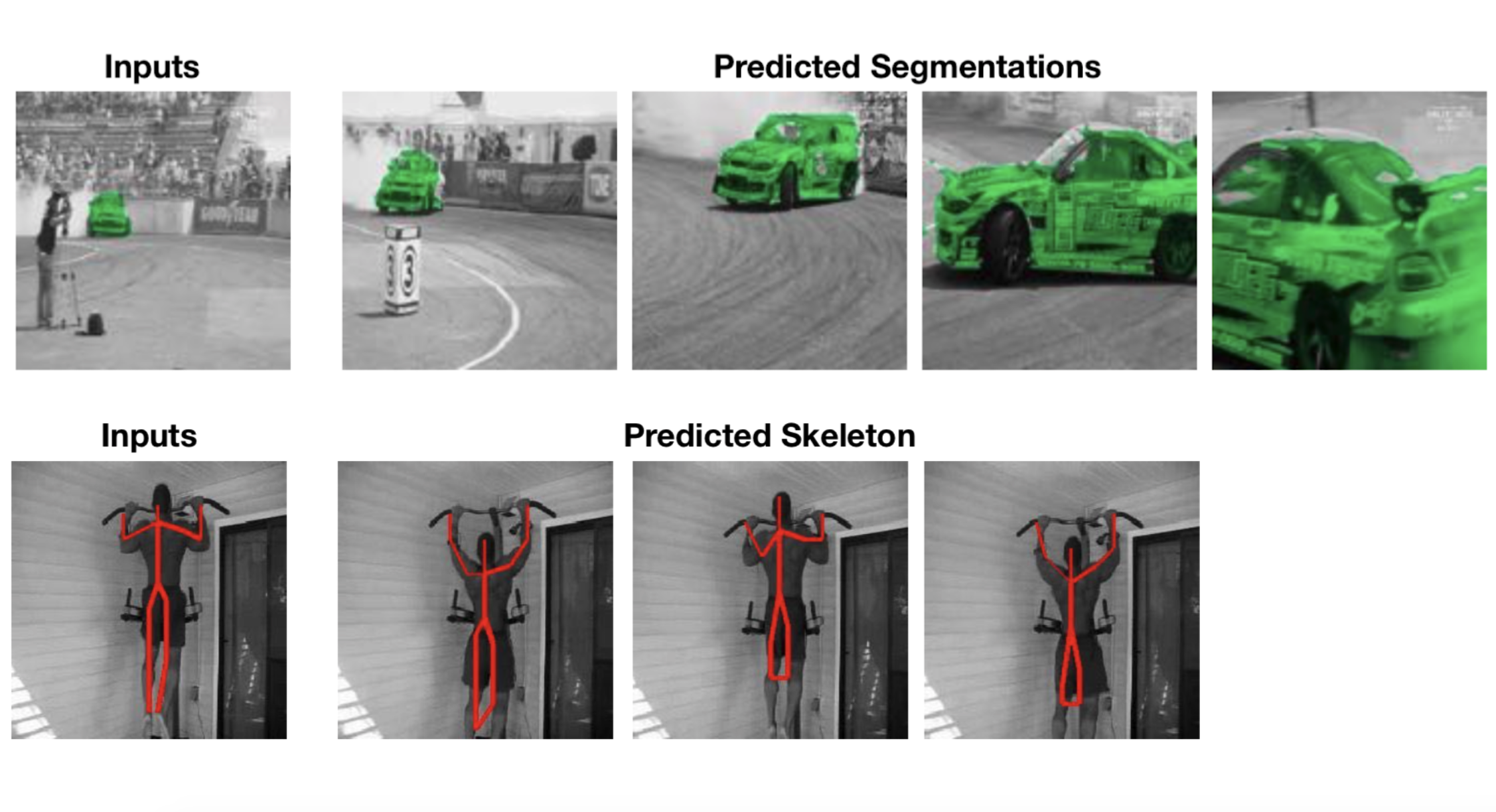 source: https://arxiv.org/abs/1808.05377
Kontrasztív – sziámi Hálók
Egy háló két bemenetet kap
Kérdés: Ugyanaz-e?
Egyszerű ötlet, nehézségekkel:
Költségfüggvény
Dataset imbalance
Egyéb gyakorlati trükkök
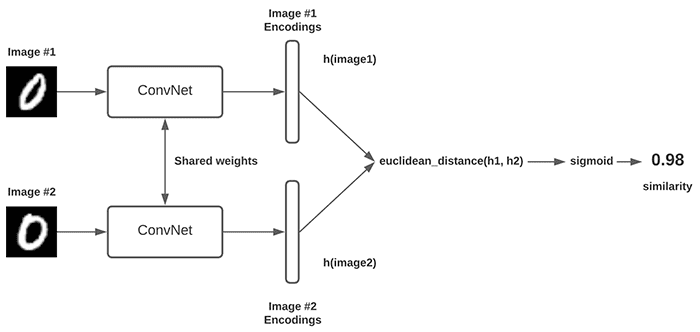 source: https://github.io
Kontrasztív – Loss
Contrastive Loss
Távolság min/max
Esetleg szigmoid rajta
Triplet Loss
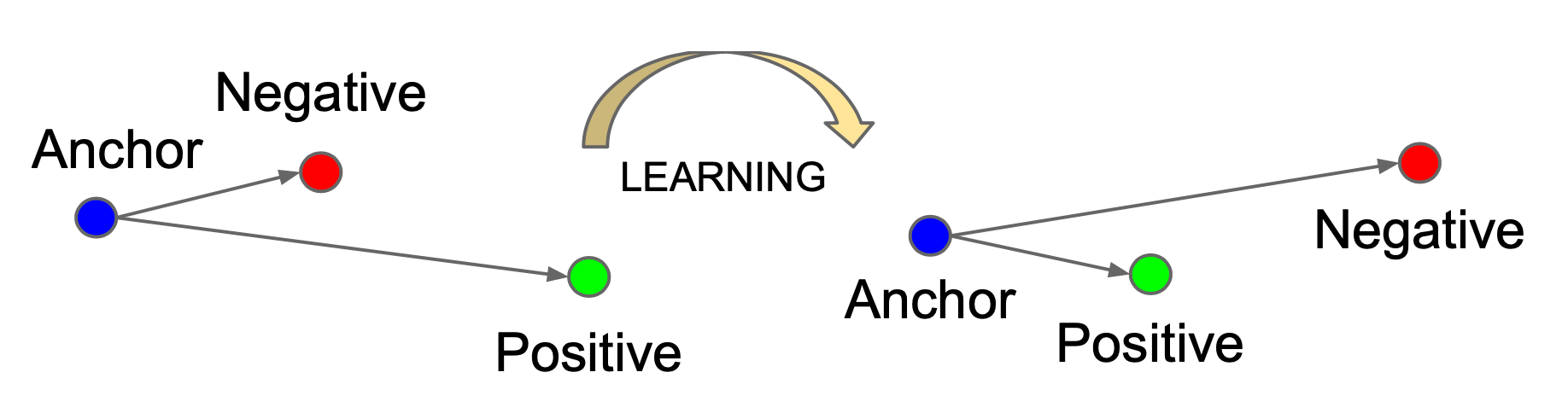 source: https://arxiv.org/abs/1503.03832
Kontrasztív – Loss
Lifted Structured Loss
Triplet általánosítása egész batchre
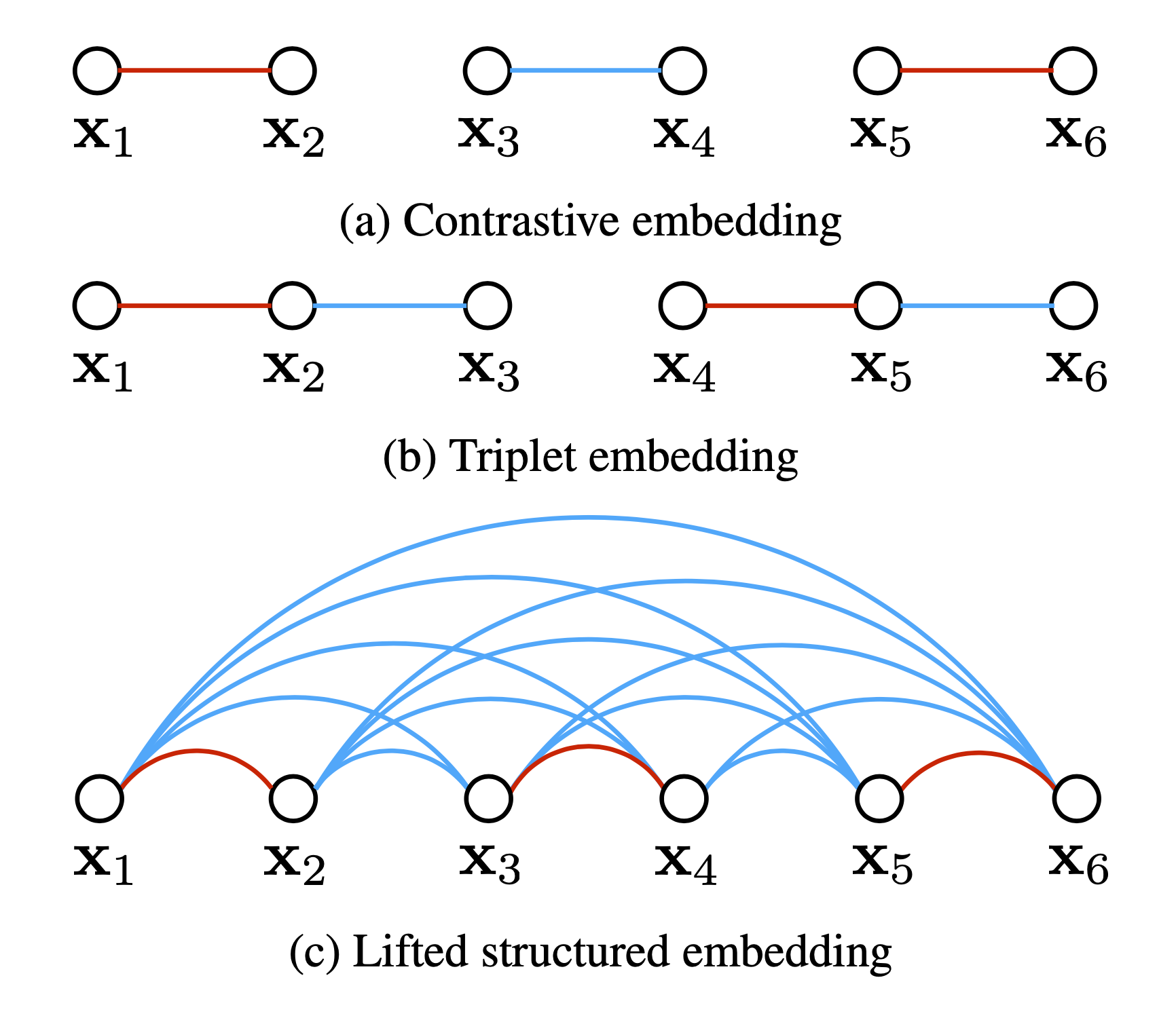 source: https://arxiv.org/abs/1511.06452
Kontrasztív – Loss
NCE
CE adat és noise között
InfoNCE: Multi-class (sok noise)
N pair loss
Multi-Class Cross entropy, amennyiben pont egy negatív minta van per osztály
Soft Nearest Neighbor
Szintén Cross-Entropy
Lehet több helyes osztály is
Kontrasztív – Trükkök
Adataugmentáció
Szokásos, Mixup, Cutmix
Autoaugment
Nagy batch size
Hard Negatív Mining
Unsupervised – False Negative Minták
Generatív- Denoising AE
Zaj leszedése képről 
Autoencoderrel
(Diffusion elődje)
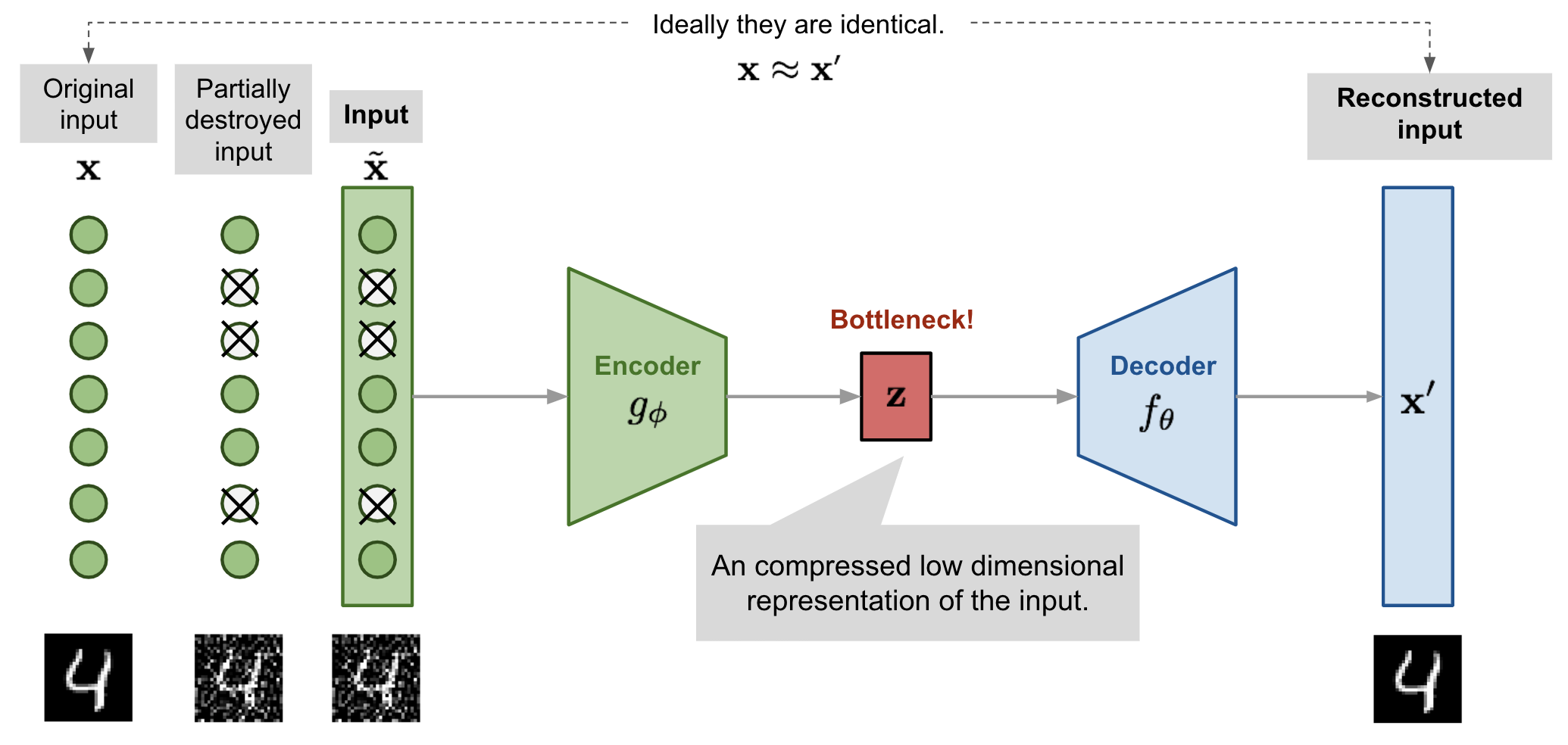 source: https://github.io
Generatív- Context/Masked AE
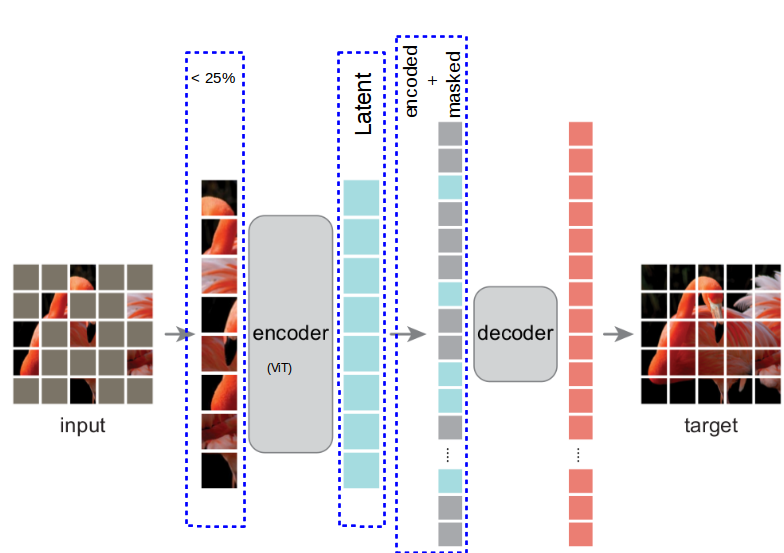 Patchek kimaszkolása
Context: középső patch
Masked: Random patchek
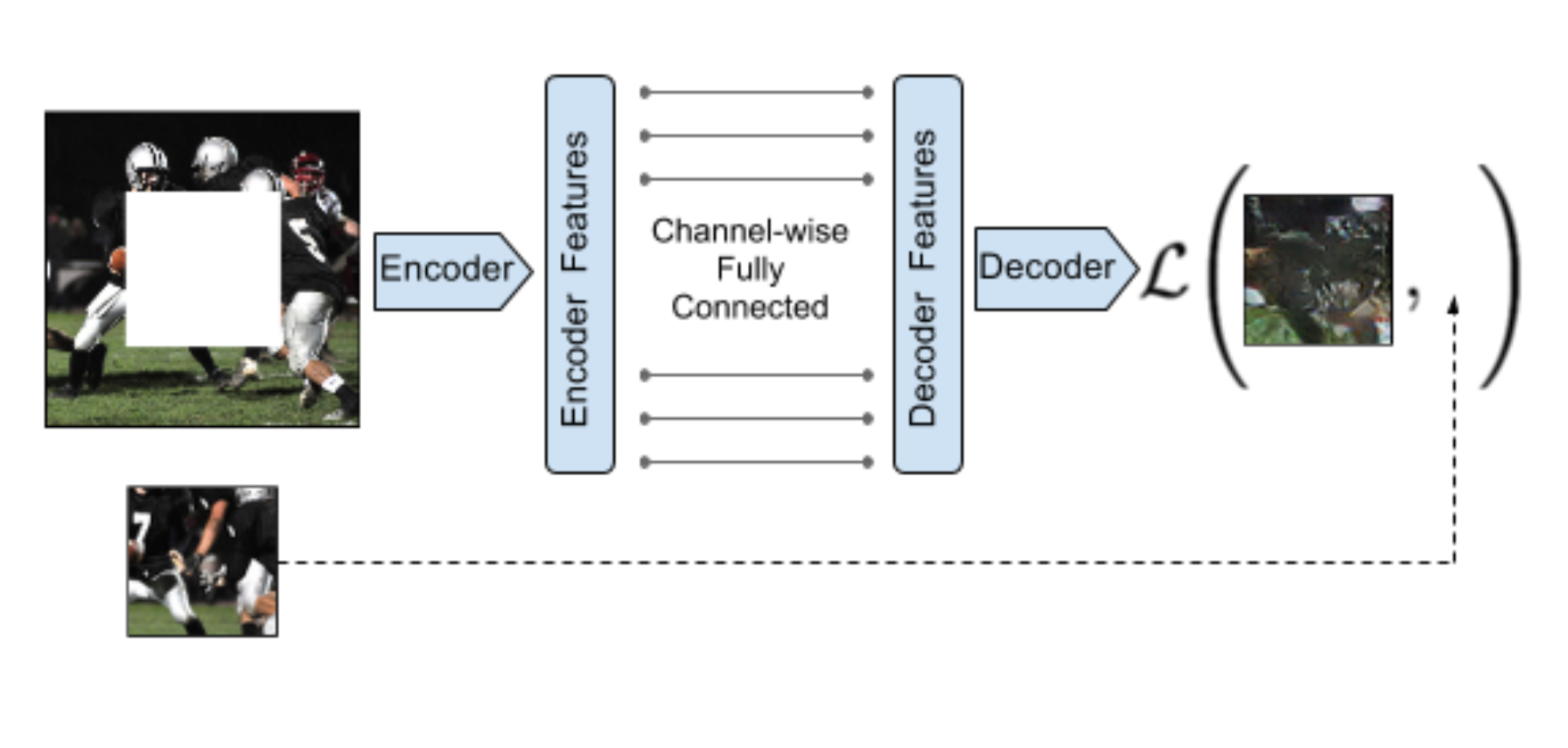 source: https://arxiv.org/abs/2111.06377
source: https://arxiv.org/abs/1604.07379
Generatív- Bidirectional GAN
InfoGAN-hoz hasonlít
Diszkriminátor megkapja a feature-t
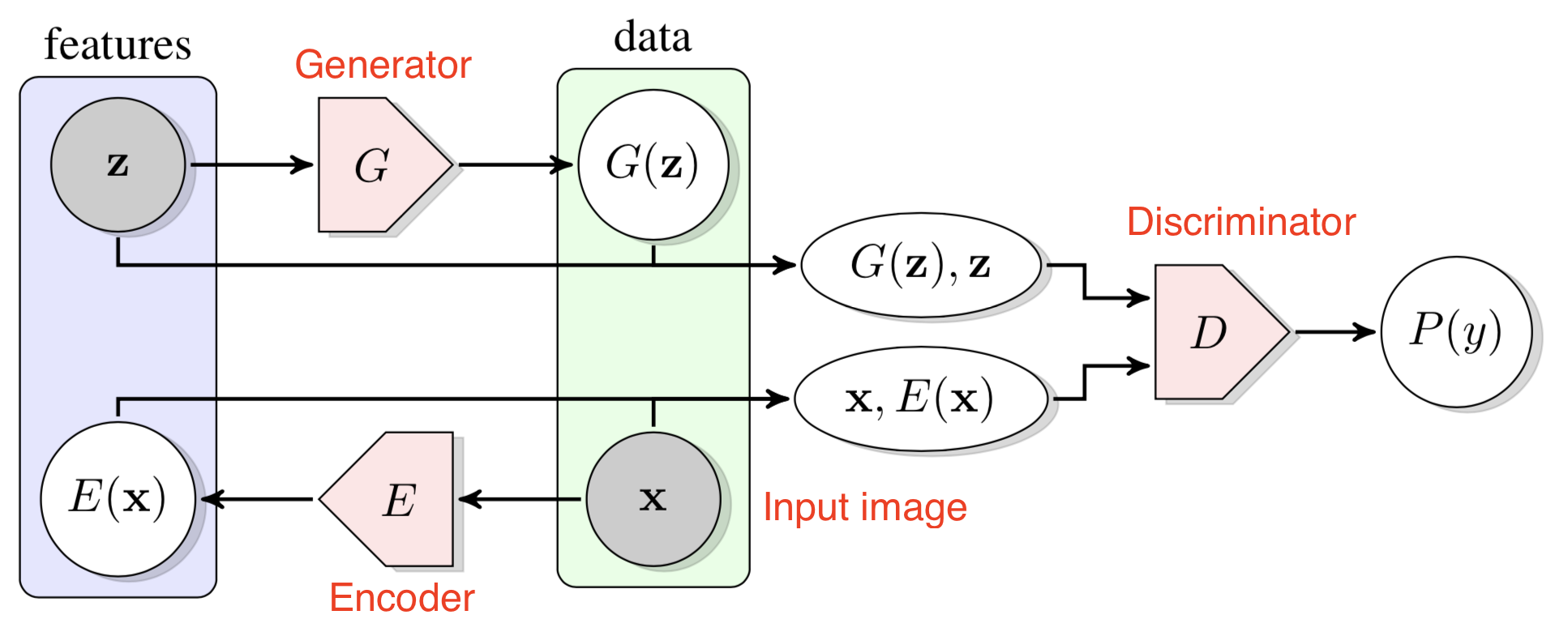 source: https://arxiv.org/abs/1605.09782
Generatív vs Kontrasztív
Generatív Pro:
Nincs gond a negatív példákkal, augmentációval
Kontrasztív Pro:
Önmagában is hasznos, nem cask pre-train
Alkalmazás
One-shot alkalmazások
Sokkal job pre-train, mint az ImageNet
Vadonból származó képek
Hasonló dataset
Kis datasetek esetében nagyobb utility